Percentage Yields
C2.3.5
What is percentage yield?
Lets say we started with 500g of reactants…

What is the mass of the products you could make?
	500g

In reality, we never really get this much
What is percentage yield?
It is the actual amount of product produced compared to the maximum that can be made from the reactants.


To calculate it, you use this equation:

Percentage = Amount of product actually produced x 100%
      yield         Maximum amount of product possible
An example
Percentage = Amount of product actually produced x 100%
      yield         Maximum amount of product possible

If the maximum amount of product that could be produced in a reaction was 200g, but we only actual made 120g, 
What is the percentage yield?
An example
Percentage = Amount of product actually produced x 100%
      yield         Maximum amount of product possible

If the maximum amount of product that could be produced in a reaction was 200g, but we only actual made 120g, 
What is the percentage yield?
An example
Percentage = Amount of product actually produced x 100%
      yield         Maximum amount of product possible

If the maximum amount of product that could be produced in a reaction was 200g, but we only actual made 120g, 
What is the percentage yield?
60%
120 x 100 % = 
200
Think of reasons why we don’t get 100% yields
Discuss this in pairs 

Note down your ideas
E- praise points if you can match any answers
Why we don’t get 100% yields…
some of the product may be lost when it is separated from the reaction mixture
some of the reactants may react in ways different to the expected reaction
the reaction may not go to completion because it is reversible
Higher Tier Section
Previously...
We did some questions like this:
	If an excess of ethyne gas is reacted with 40g of bromine what mass of tetrabromoethane is produced?
			C2H2 + 2Br2 → C2H2Br4
If ethyne gas is reacted with 40g of bromine what mass of dibromoethane is produced?
			C2H2 + 2Br2 → C2H2Br4

Cross out the substances which are not relevant for this question.
If ethyne gas is reacted with 40g of bromine what mass of dibromoethane is produced?
			C2H2 + 2Br2 → C2H2Br4

Cross out the substances which are not relevant for this question.
If ethyne gas is reacted with 40g of bromine what mass of dibromoethane is produced?
			C2H2 + 2Br2 → C2H2Br4

Cross out the substances which are not relevant for this question.
Divide the mass (40g) by the Formula Mass of Br2 to find the number of moles.
Look at the ratio of Br2 to C2H2Br4  (2:1) , there is twice as much bromine. How many moles of C2H2Br4  must there be?
Multiply the number of moles of C2H2Br4 by its Mr to find its mass.
40 / 160 = 0.25 mol
0.25 mol / 2 = 0.125 mol
0.125 mol x 346 = 43.25g
Maximum Theoretical Yield
What you have just worked out is called the Maximum Theoretical Yield.
43.25g is the maximum amount of product you can make from the reactants.

If only 36.5g of C2H2Br4 were produced, what is the percentage yield?
84.4%
36.5   x 100 =
43.25
What is percentage yield?
It is the actual amount of product produced compared to the maximum theoretical yield.


To calculate it, you use this equation:

Percentage = Amount of product actually produced x 100%
      yield         	   Maximum theoretical yield

This is actually identical to the equation from earlier, but we are using more scientific language
Syllabus
4.3.3.1 Percentage yield
Even though no atoms are gained or lost in a chemical reaction, it is not always possible to obtain the calculated amount of a product because:
• the reaction may not go to completion because it is reversible
• some of the product may be lost when it is separated from the reaction mixture
• some of the reactants may react in ways different to the expected reaction.
The amount of a product obtained is known as the yield. When compared with the maximum theoretical amount as a percentage, it is called the percentage yield.
% Yield = Mass of product actually made
Maximum theoretical mass of product × 100
 
Students should be able to:
• calculate the percentage yield of a product from the actual yield of a reaction
• (HT only) calculate the theoretical mass of a product from a given mass of reactant and the balanced equation for the reaction.
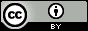 C3.9 Percentage Yield (2017) by Ian Sadler (English Martyrs’ Catholic School) shared under a Creative Commons Attribution 4.0 International License.